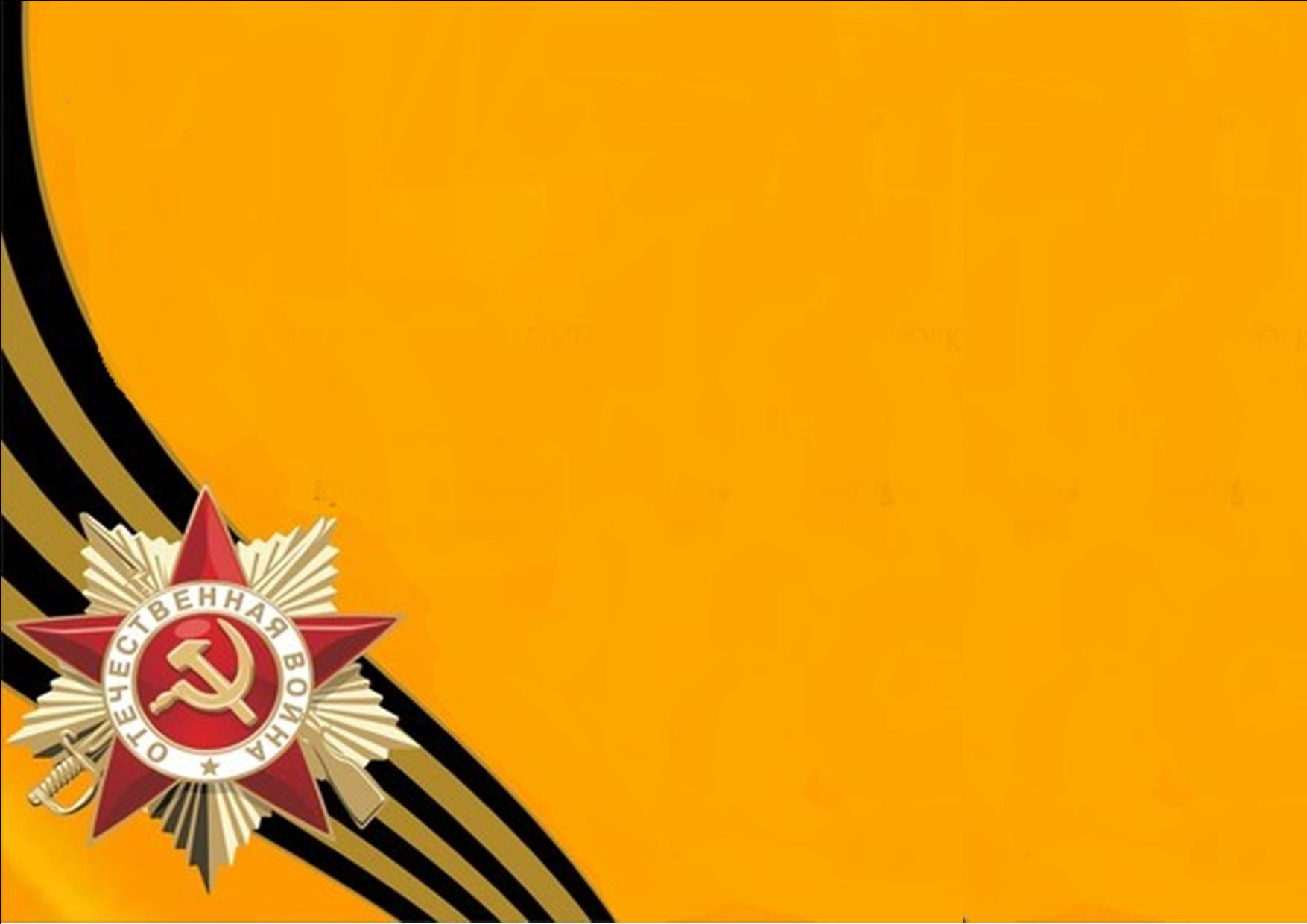 Областной открытый образовательный проект

«ПОЛОТНО ПАМЯТИ»
Департамент образования и науки Костромской области
ГБУ Костромской областной «Дворец творчества» 
Комитет по делам молодежи Костромской области
Федерация детских и подростковых объединений Костромской области
Костромское региональное отделение  Организации«Российское движение школьников»
Региональное отделение «Российское военно-исторического общества» в Костромской области
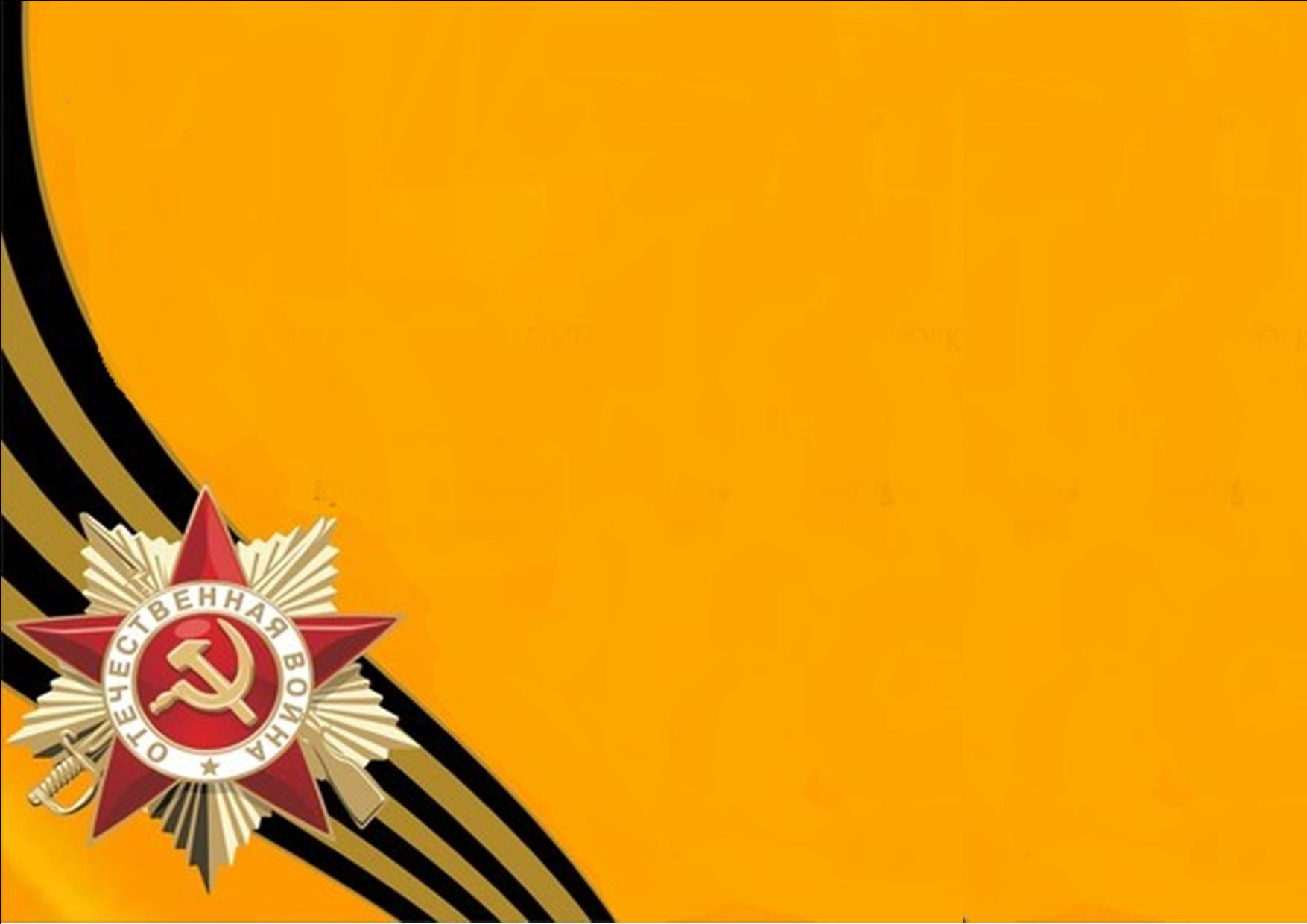 Название команды
Образовательное учреждение, район, город, название детской или молодежной организации, объединения
«ПОЛОТНО ПАМЯТИ»
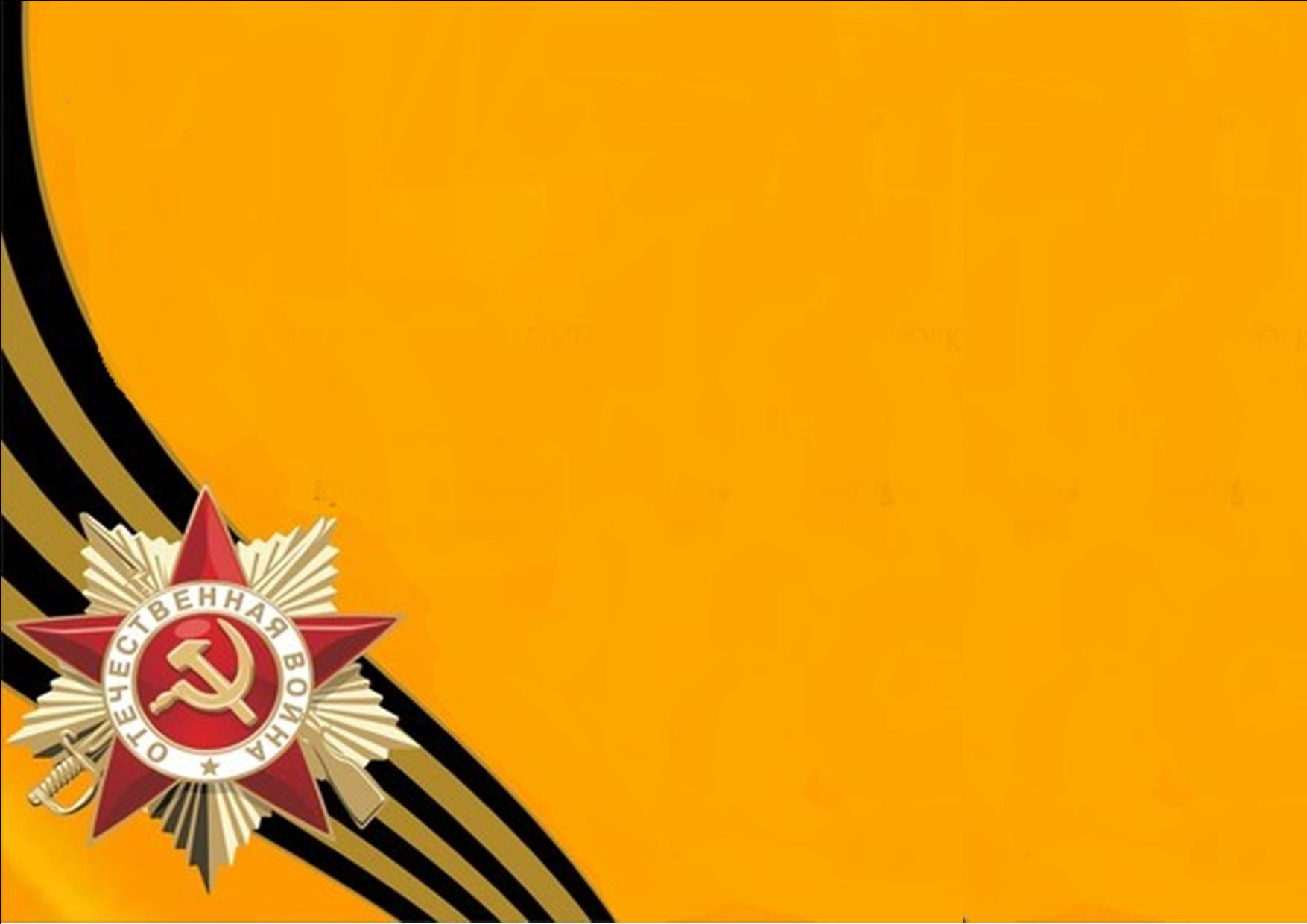 ФОТО
№ ….. Название ….. Дата
Комментарии к документу
«ПОЛОТНО ПАМЯТИ»
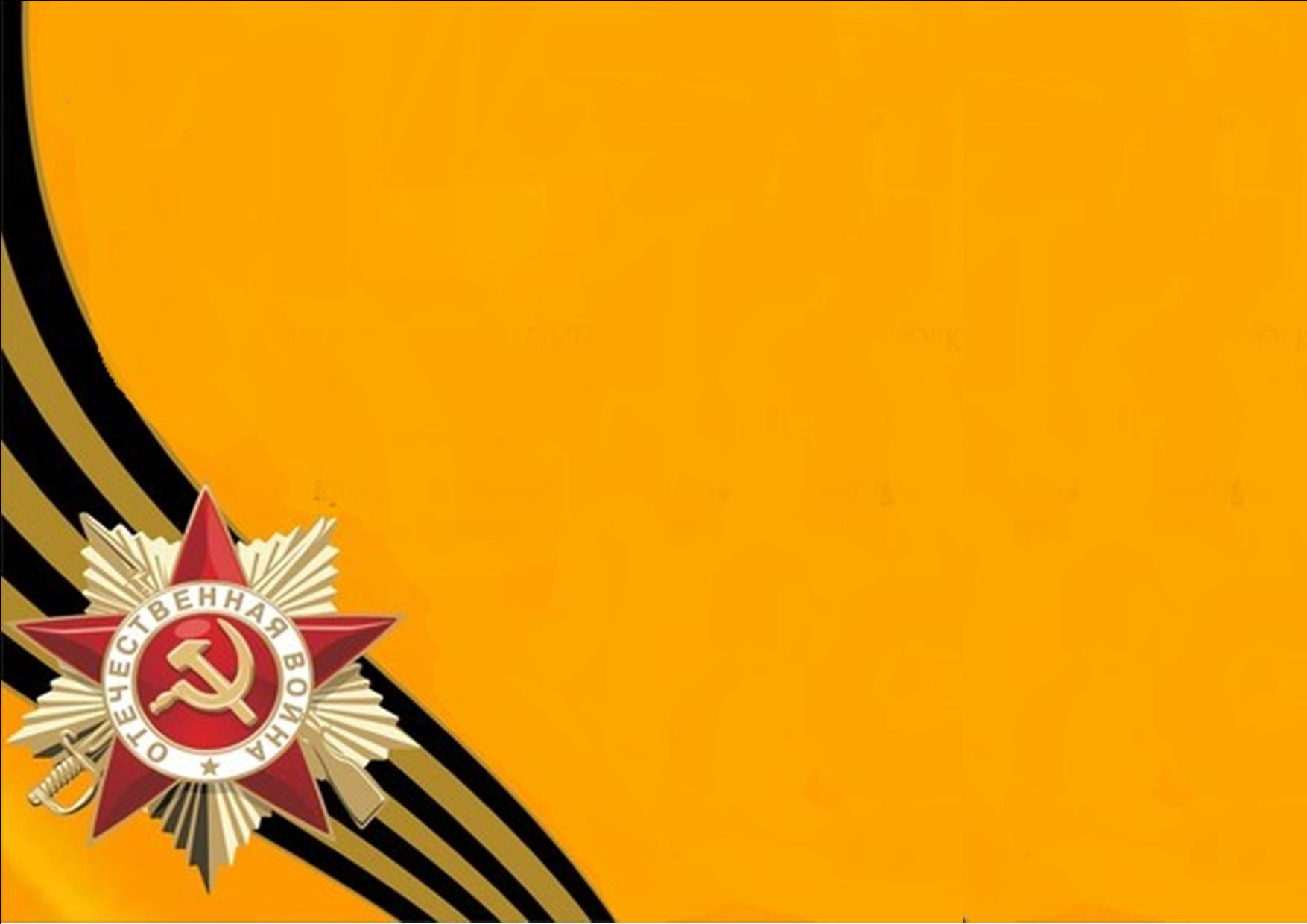 ФОТО
№ ….. Название ….. Дата
Комментарии к документу
«ПОЛОТНО ПАМЯТИ»